Природные источники углеводородов
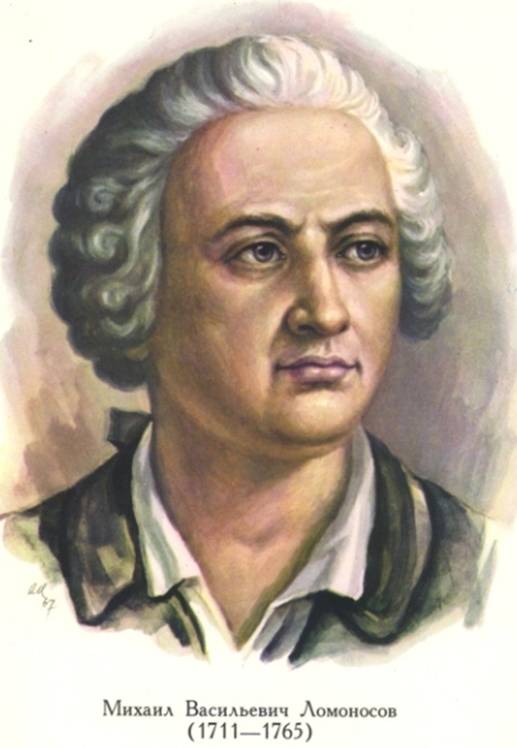 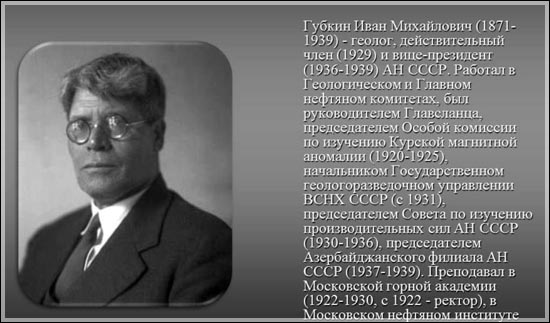 Природный газ
Свойства:-Не имеет цвета и запаха,
-Самовозгорается при 650˚C,
-Взрывоопасен в смеси с воздухом 1:3,
-Легче воздуха.
Способы переработки:
1 этап- Осушка газа,2 этап- Очистка газа, 3 этап-Низкотемпературная ректификация, 4 этап-Превращение алканов.
Состав:
1.Метан 92-98%
2.Этан 0.5-4%
3.Пропан 0.2-1.5
4.Бутан 0.1-1%
5.водород, сероводород,
диоксид углерода, азот,
гелий.
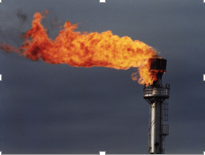 Месторождение:
В осадочной оболочке земной коры;
Залегает глубже, чем нефть
или в виде газовой шапки 
нефтегазовых месторождений;
В РФ -Уренгойское и Оренбургское месторождение.
Продукты переработки:
-Топливо в быту, -Топливо для машин (газотопливная система автомобиля),
-Получают спирт, каучук, синтетические волокна, 
Синтез- газ, идущий на получение аммиака, спирта.
Нефть
Переработка нефти
Первичная
Вторичная
Физические процессы
Химические процессы: 
изменение структуры углеводородов, входящих в состав нефти
Перегонка
При атмосферном 
давлении
Крекинг
Риформинг
Пиролиз
В вакууме
термический
каталитический
Важнейшие продукты перегонки нефти
В разных странах нефть называют по-разному: древние славяне – «ропанка» или «ропа»; древние греки – «петролиум»; Русское слово «нефть», вероятно, произошло от арабского «нафта», что означает «вытекать», просачиваться»
Нефть – это «сгусток энергии». С помощью всего лишь 1 мл нефти можно нагреть на один градус целое ведро воды. По концентрации энергии в единице объема нефть занимает первое место среди природных веществ
В каждой капле нефти содержится более 900 различных химических соединений, более половины химических элементов периодической системы
Дерево ханга  (Питтоспорум смолоносный нефтяное дерево - род вечнозелёных)на Филиппинах содержит практически чистую нефть.
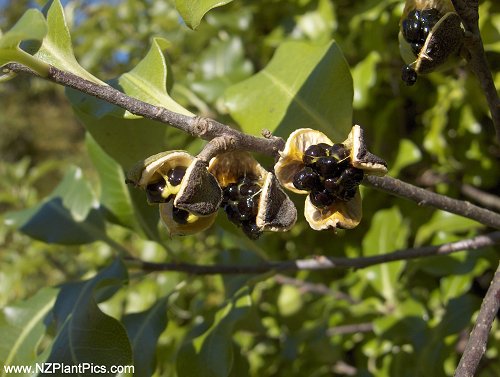 Из нефти получают даже продукты питания – искусственные масла, синтетический белок, которым подкармливают животных и птиц. Эксперты ВОЗ предполагают, что в ХХI – XXII в. Рацион каждого человека на 25-30 % будет состоять из заменителей мяса и молока
Нефть бывает чрезвычайно вязкой, плотной, очень неудобной для добычи. Например, из омской нефти можно вырезать кубик, который сохраняет свою форму несколько дней, мангышлакская нефть не вытекает даже из перевернутого сосуда
ПУТИ РЕШЕНИЯ ЭНЕРГЕТИЧЕСКИХ ПРОБЛЕМ1. Поиск и использование новых источников энергии – солнечной, гидротермальной, водородной ядерной и др.2. Экономия потребления энергии за счет улучшения технологии ее использования.3. Предполагается, что энергетическая стратегия нашей страны будет ориентирована в ближайшем будущем на преимущественное развитие газовой промышленности. Использование газа в энергетике значительно снизит экологические проблемы. Уже сегодня большое значение придается синтетическому топливу, полученному из угля. При этом можно увеличить долю нефти в органическом синтезе.